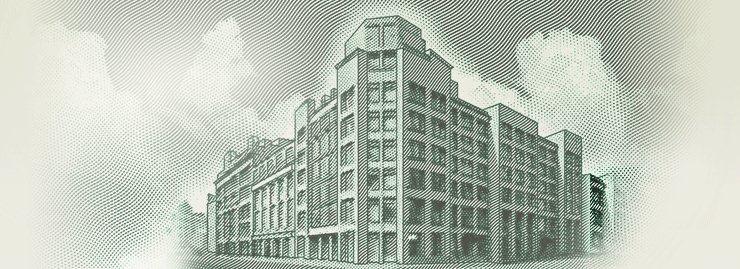 Консолидируемые процедуры
Май 2022
2
Консолидация с 2022 года
Передача имущества ГРБСом (вариант 1)

Дт ХХХХ0000000000ХХХ 1 304 04 310        Кт ХХХХ0000000000000 1 101 ХХ 410
Передача имущества ГРБСом (вариант 2)

Дт ХХХХ0000000000ХХХ 1 401 20 281        Кт ХХХХ0000000000000 1 101 ХХ 410
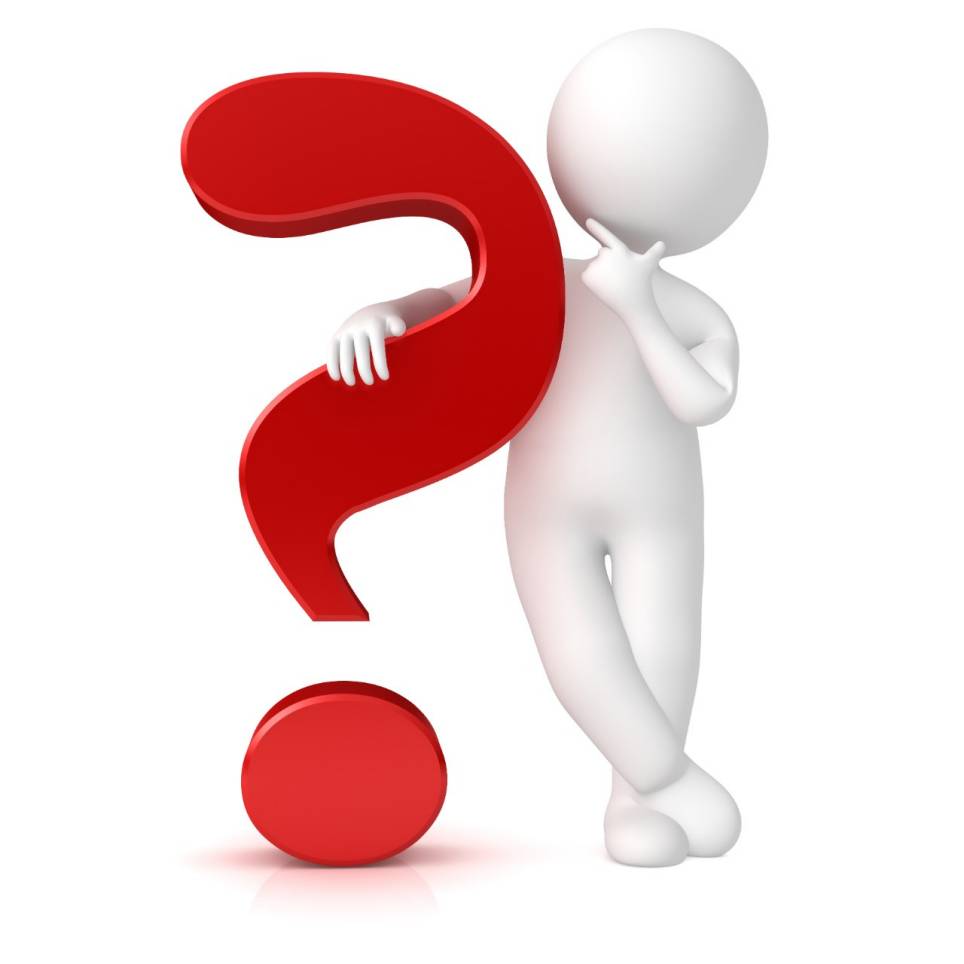 3
Безвозмездные неденежные передачи/поступления с 2022 года
4
Консолидация с 2022 года
Передача имущества от КУ к КУ внутри ГРБСа

Передающая сторона
Дт ХХХХ0000000000802 1 304 04 310       Кт ХХХХ0000000000000 1 101 ХХ 410

Принимающая сторона
Дт ХХХХ0000000000000 1 101 ХХ 310        Кт ХХХХ0000000000192 1 304 04 310
Передача имущества от КУ (учредителя) к БУ-АУ внутри ГРБСа

Передающая сторона (учредитель)
Дт ХХХХ0000000000803 1 401 20 281        Кт ХХХХ0000000000000 1 101 ХХ 410 

Принимающая сторона (БУ-АУ)
Дт ХХХХ0000000000000 1 101 ХХ 310        Кт ХХХХ0000000000192 1 401 10 195
ТАБЛИЦА
СООТВЕТСТВИЯ ВИДОВ РАСХОДОВ КЛАССИФИКАЦИИ РАСХОДОВ БЮДЖЕТОВ 
И СТАТЕЙ (ПОДСТАТЕЙ) КЛАССИФИКАЦИИ ОПЕРАЦИЙ СЕКТОРА ГОСУДАРСТВЕННОГО УПРАВЛЕНИЯ, ПРИМЕНЯЕМАЯ В 2022 ГОДУ В ЦЕЛЯХ БУХГАЛТЕРСКОГО (БЮДЖЕТНОГО) УЧЕТА ПРИ БЕЗВОЗМЕДНЫХ НЕДЕНЕЖНЫХ ПЕРЕДАЧАХ
5
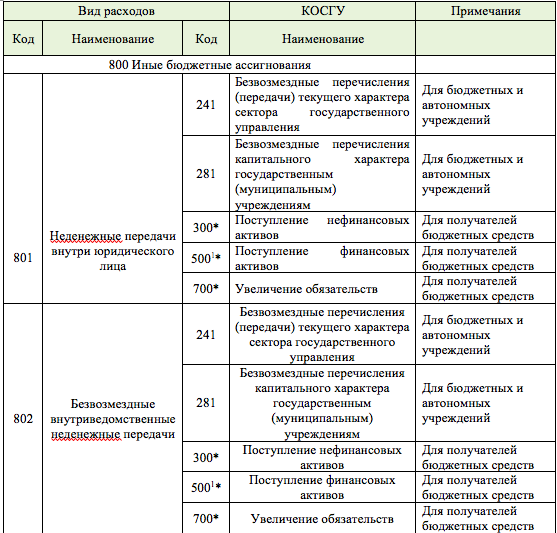 6
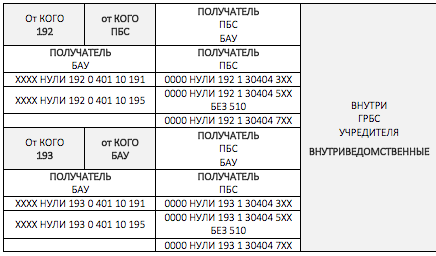 7
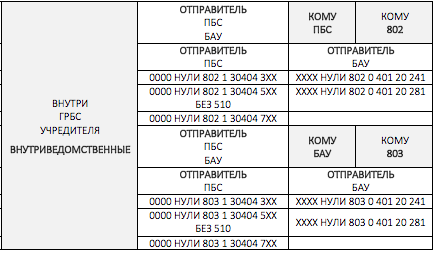 8
СПАСИБО ЗА ВНИМАНИЕ!